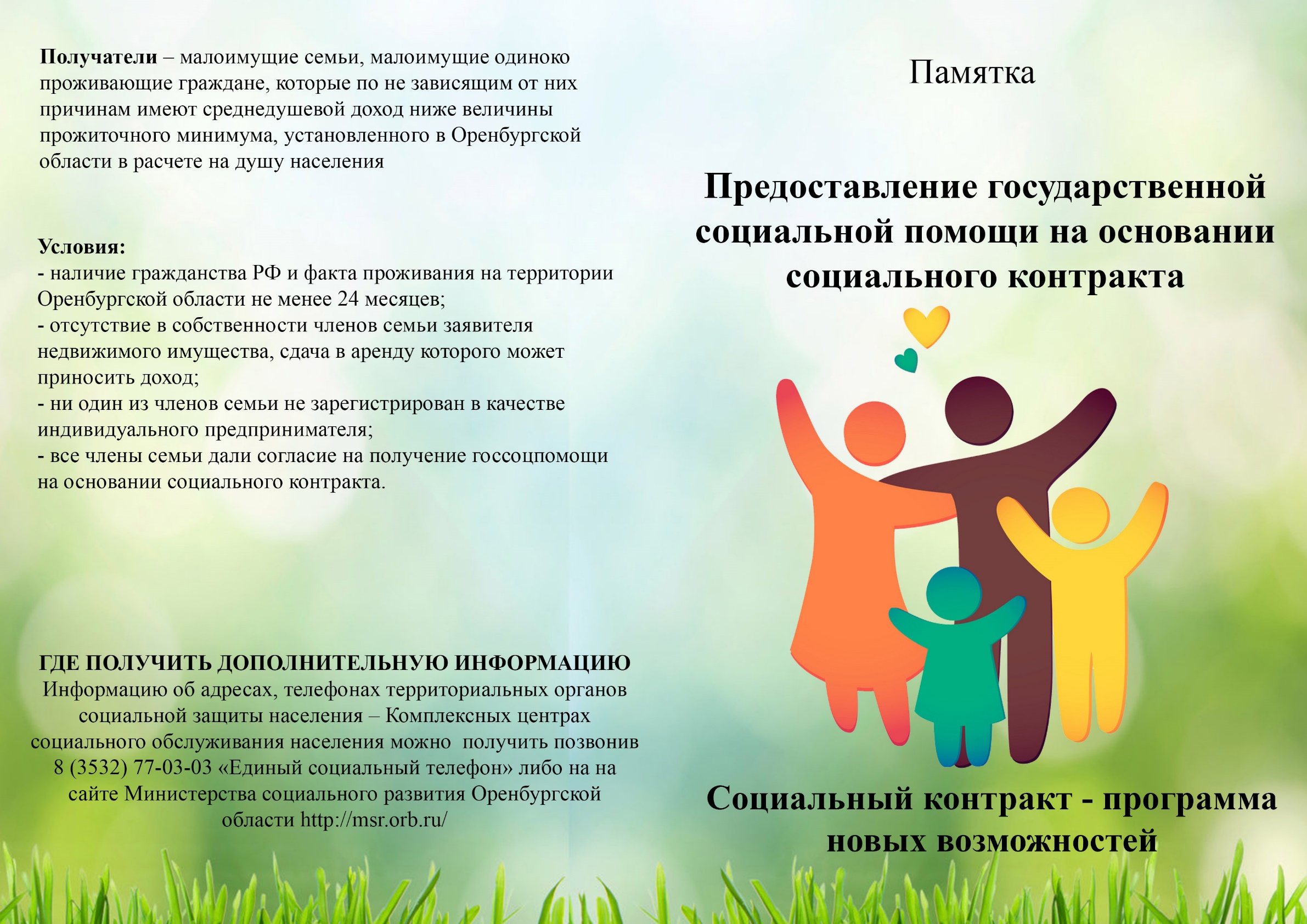 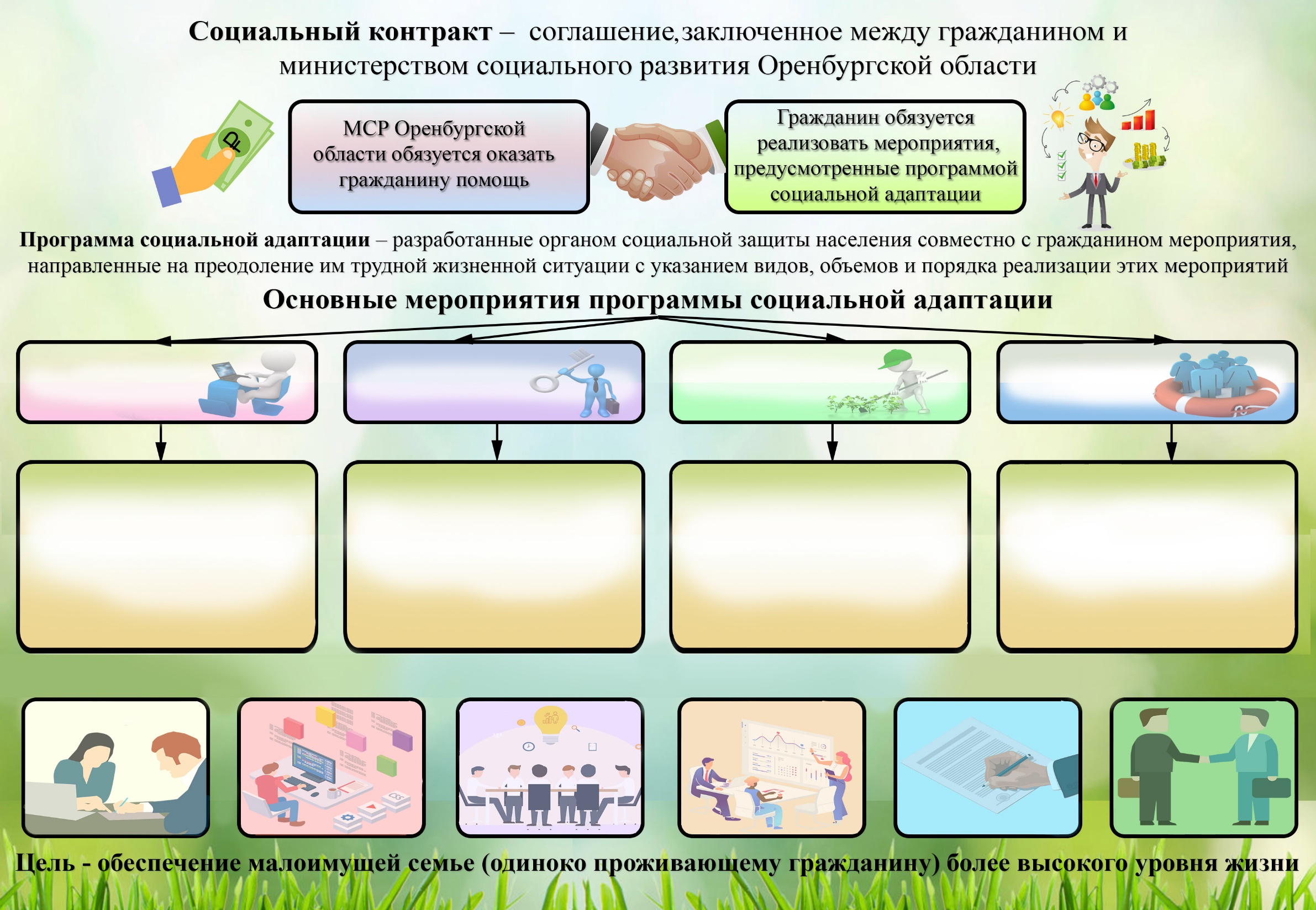 Осуществление индивидуальной предпринимательской деятельности
Ведение личного подсобного хозяйства
Иные мероприятия
Поиск работы
1) ЕДВ в размере прожиточного минимума на срок до 4 месяцев (1 месяц с заключения контракта, 3 месяца с даты заключения трудового договора)
2)Курсы обучения в размере до 30 тыс. рублей;
ЕДВ в период обучения ½  прожиточного минимума до 3 месяцев;
3)Возмещение работодателю расходов на стажировку не более 3 месяцев в  размере МРОТ +страховые взносы во внебюджетные фонды
ЕДВ в размере до 100 тыс. рублей;
Курсы обучения до 30 тыс. рублей.
ЕДВ в размере до 250 тыс. рублей;
Курсы обучения до 30 тыс. рублей.
ЕДВ в размере прожиточного минимума на срок до 6 месяцев
Этапы разработки и реализации социального контракта
Проект социального контракта с приложением программы социальной адаптации – направляется в МСР
Заявитель исполняет условия программы социальной адаптации
На территориальной межведомственной комиссии формируется и согласовывается программа социальной адаптации
МСР утверждает социальный контракт, осуществляет выплаты
Гражданин обращается в КЦСОН с заявлением и документами лично характера
КЦСОН формирует необходимый пакет документов